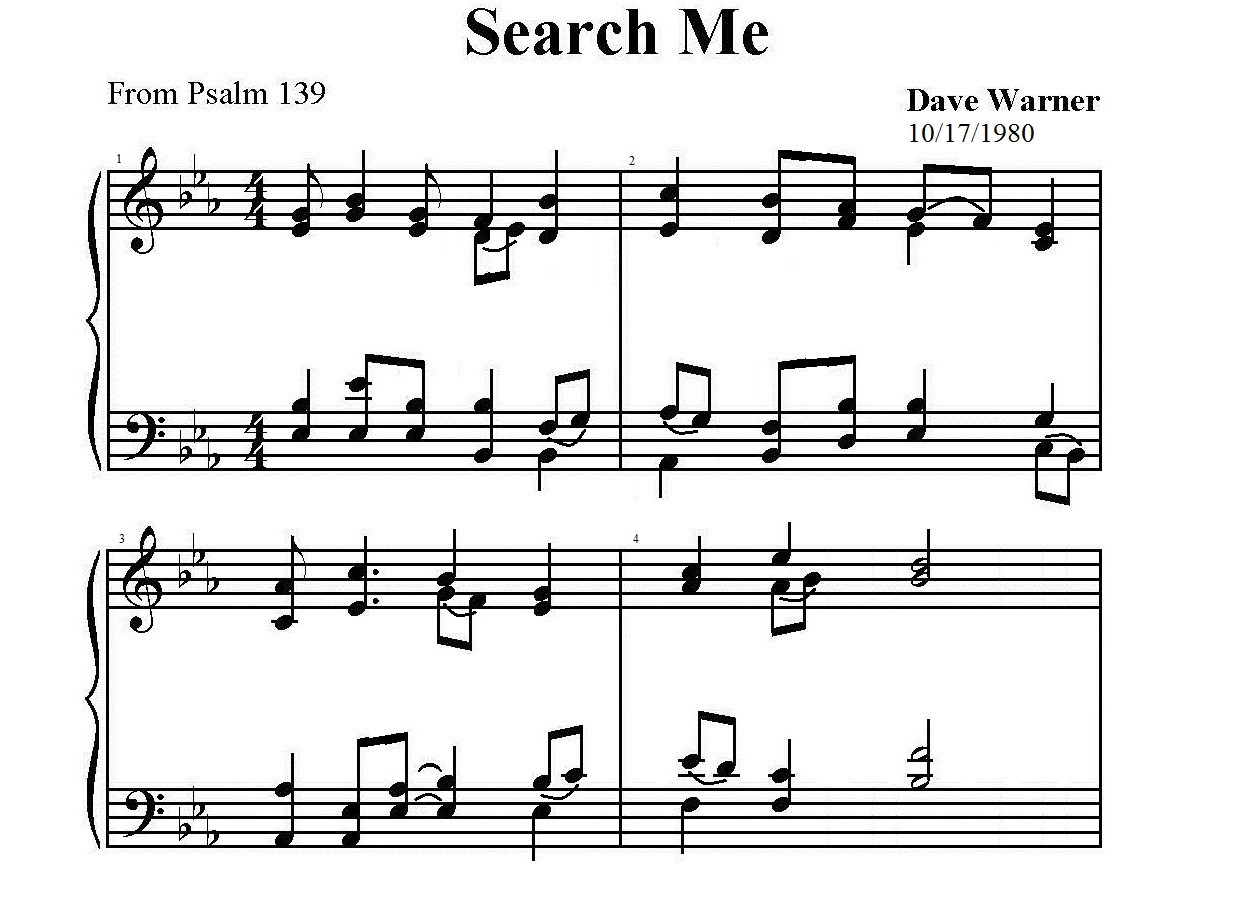 m   1. O Lord, you see  me,       My     Lord   you  know     me.
You know  when    I                sit      and          rise.
You  un – der - stand    my         soul  and  my  spi - rit
On - ly    You  are  per- fect - ly  wise.     –              Please!
Search me,     test me, try       ̶       me and know my heart.
Lord, search me, test me,          try  me and know my heart.
Look deep in - to   my             anx - ious   thoughts.
See  if    to   an - y   of - fense      ̶          I     cling,  Lord     and
lead  me   in    the   way   e - ver – las           ̶              ting.
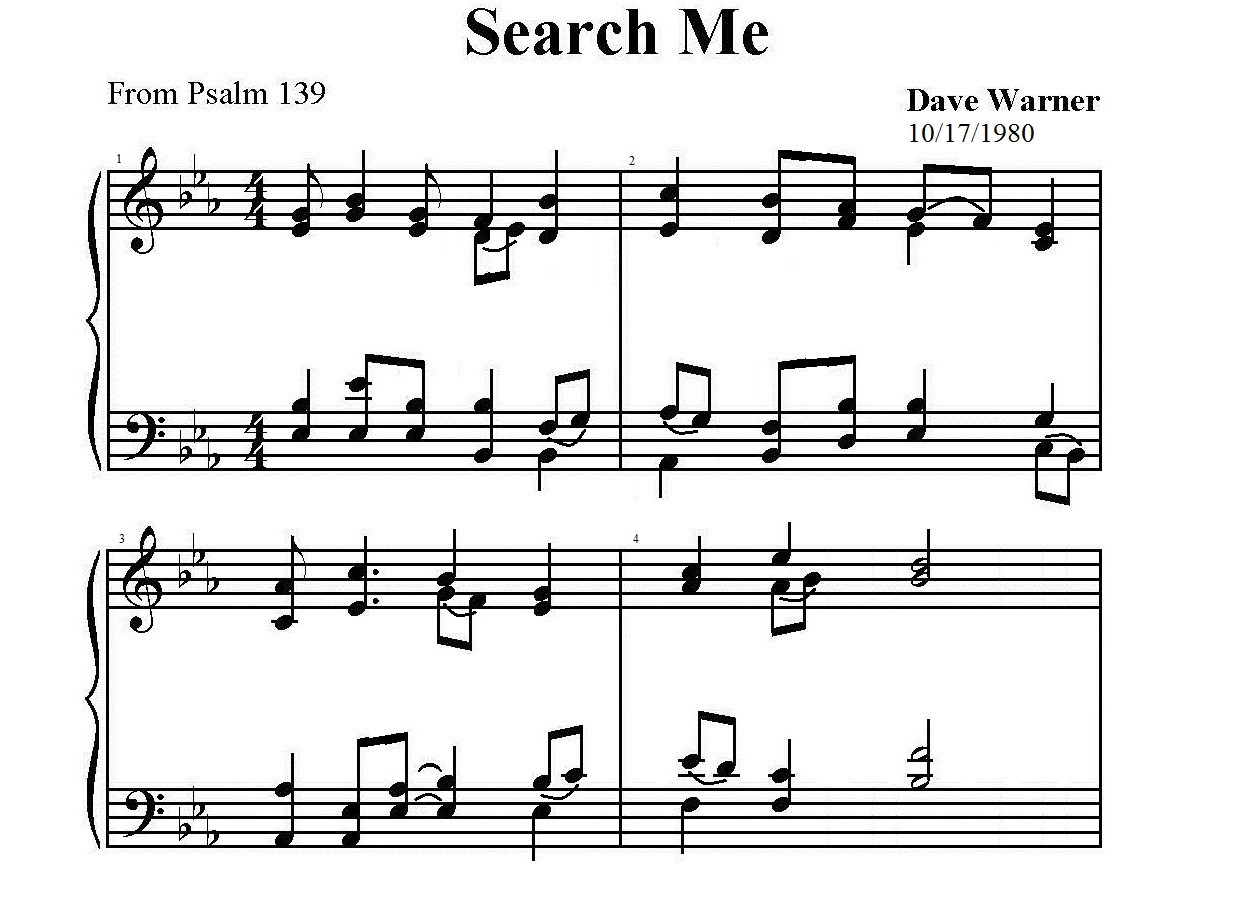 p 2. Where can  I     go    to          flee     from Your Spi    -    rit?
Your great  hand    is                e  -  very       where;
High  in    the      hea  -  vens        low   in  the  wa  -  ters
On-ly your hand will guide me there.      ̶              Please!
Search me,     test me, try        ̶      me and know my heart.
Lord, search me, test me,          try  me and know my heart.
Look deep in - to   my             anx - ious   thoughts.
See  if    to   an - y   of-fense         ̶         I     cling,  Lord     and
lead  me   in    the  way  e - ver - las-             ̶             ting.
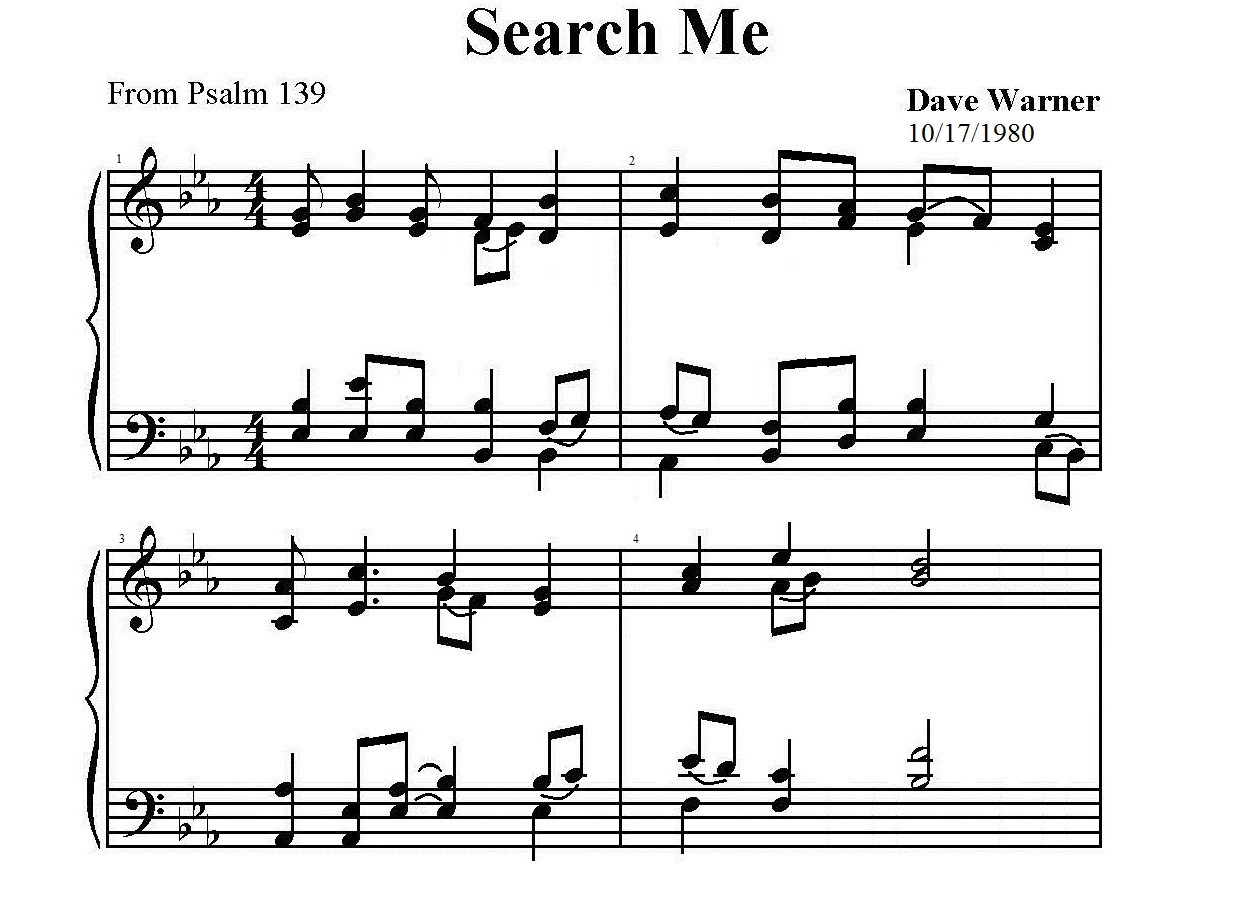 f 3. You knit to – ge – ther      all         of     my    be   -   ing.
I    was      wo - ven               by     your       hand.
Your works are    migh  -  ty;         That  I  know full   well.
On-ly    you   cre – at - ed each man.      ̶               Please!
Search me,     test me, try        ̶       me and know my heart.
Lord, search me, test me,          try  me and know my heart.
Look deep in - to   my             anx - ious   thoughts.
See  if    to   an - y   of-fense         ̶         I     cling,  Lord     and
lead  me   in    the  way  e - ver – las             ̶              ting.
Search me,     test me, try        ̶      me and know my heart.
Lord, search me, test me,          try  me and know my heart.
Look deep in - to   my             anx - ous   thoughts.
See  if    to   an - y   of-fense         ̶         I     cling,  Lord     and
lead  me   in    the  way  e - ver - las-            ̶            ting.   Lord     and
Cresc.
lead  me    in    the  way   e  -ver - las-         ̶          ting!